Муниципальный родительский совет
Реализация профориентационного минимума в общеобразовательных организациях
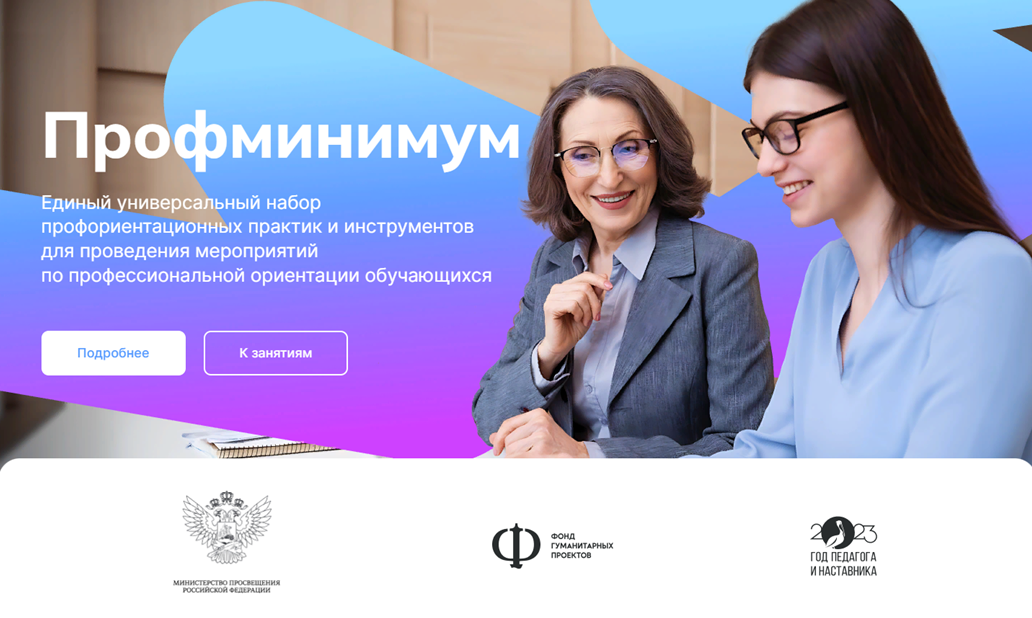 Тебряева Ю.В., 
главный специалист 
МКУ «Центр образования»
ПРОФОРИЕНТАЦИОННЫЙ МИНИМУМ
С 1 сентября 2023 года реализуется ЕДИНАЯ МОДЕЛЬ ПРОФОРИЕНТАЦИИ – Профорориентационный минимум (Профминимум) для обучающихся 6-11 классов, включая детей с ОВЗ и инвалидностью.
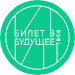 Профориентационный минимум – универсальный набор инструментов для проведения мероприятий по профориентации.
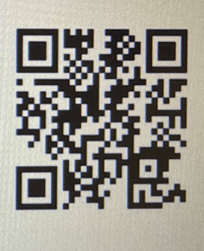 Модель разработана на базе Всероссийского проекта «Билет в будущее»
https://bvbinfo.ru/
profmin.bvbinfo.ru
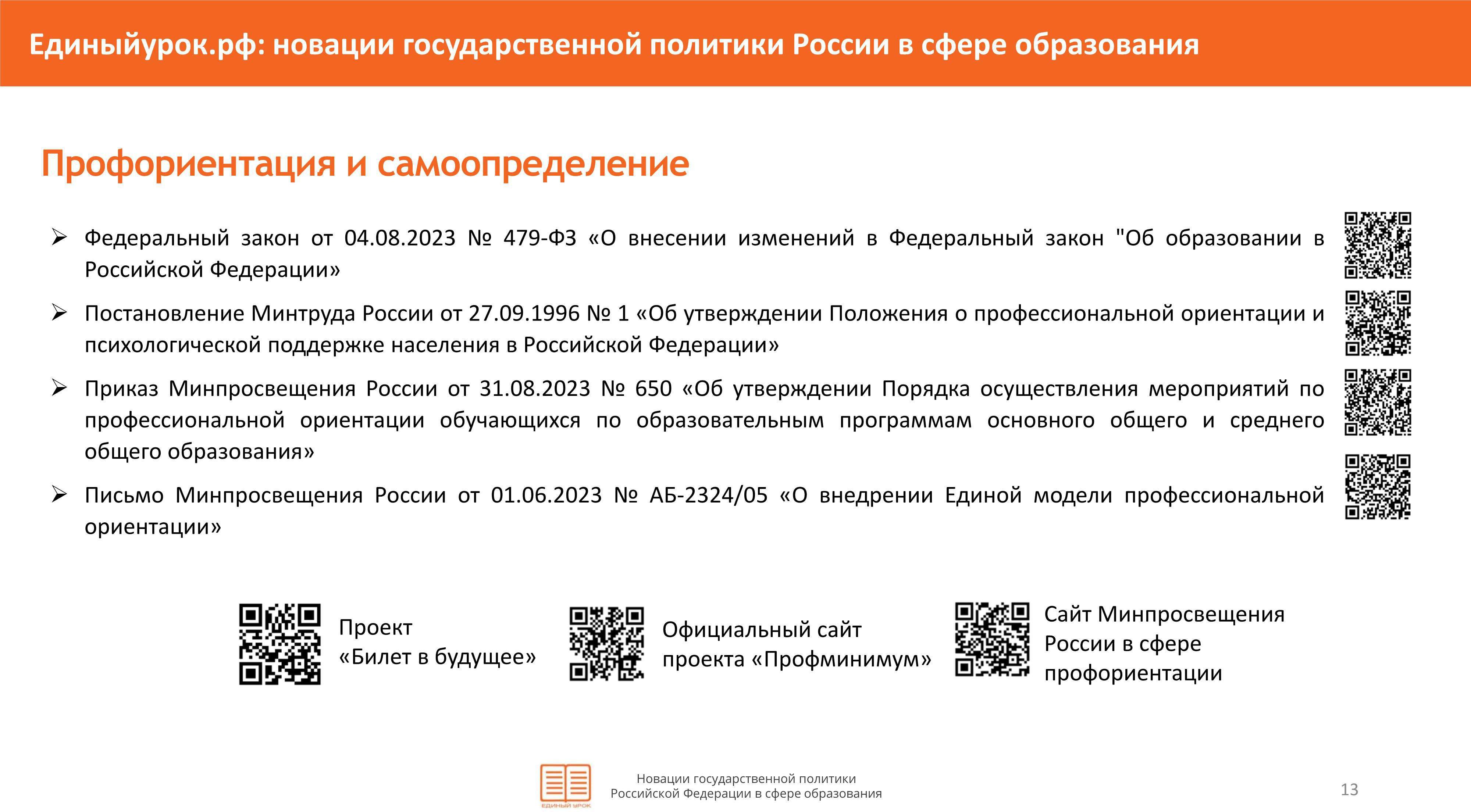 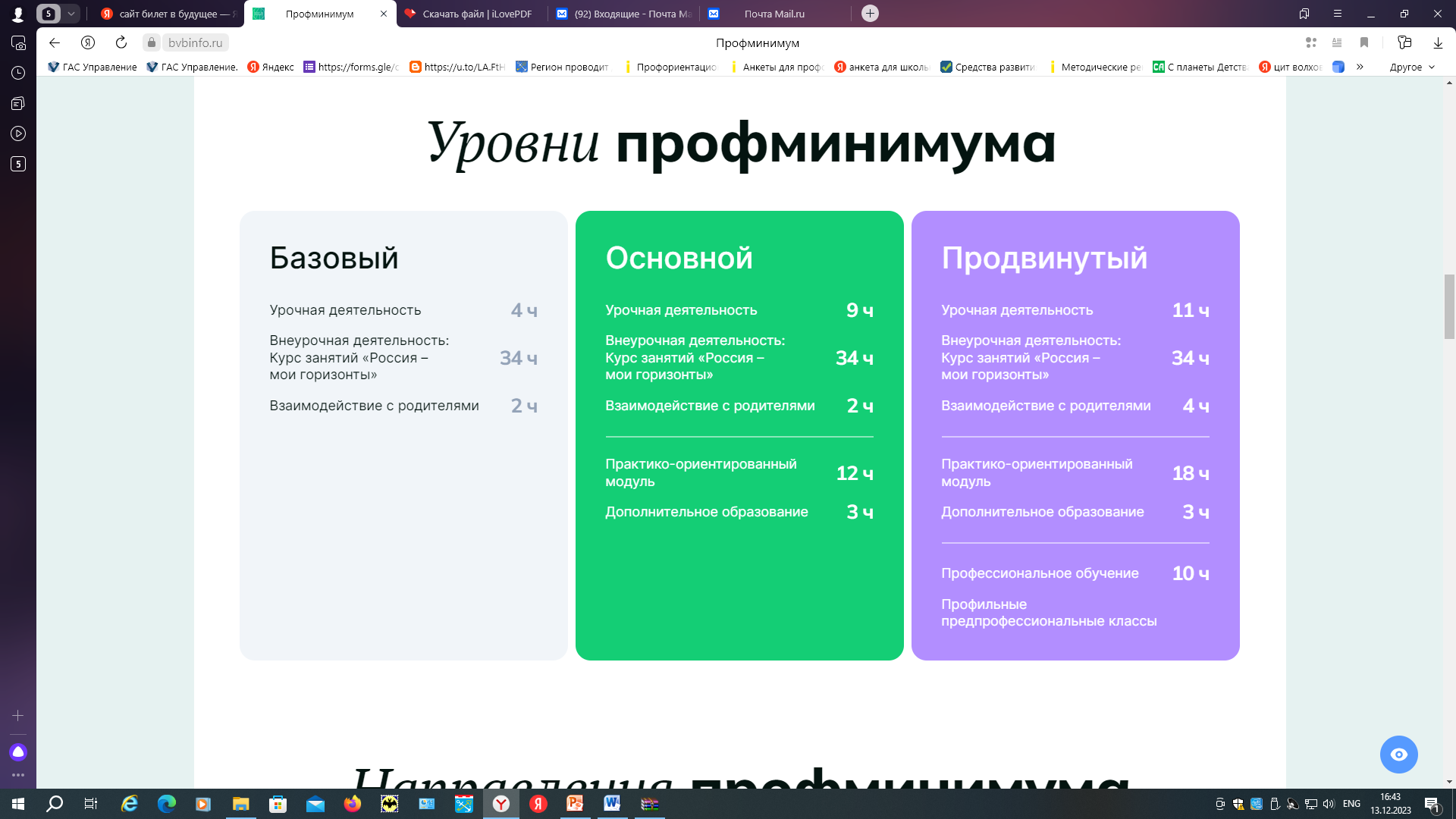 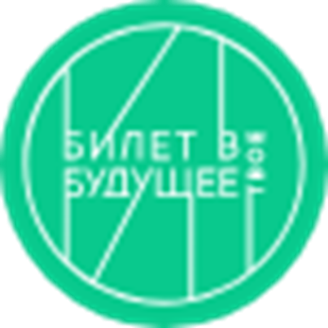 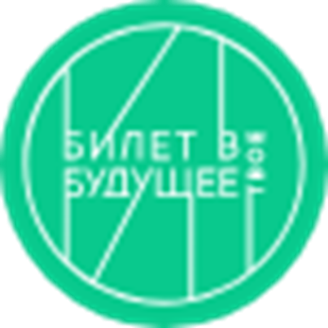 Взаимодействие с родителями
https://bvbinfo.ru/
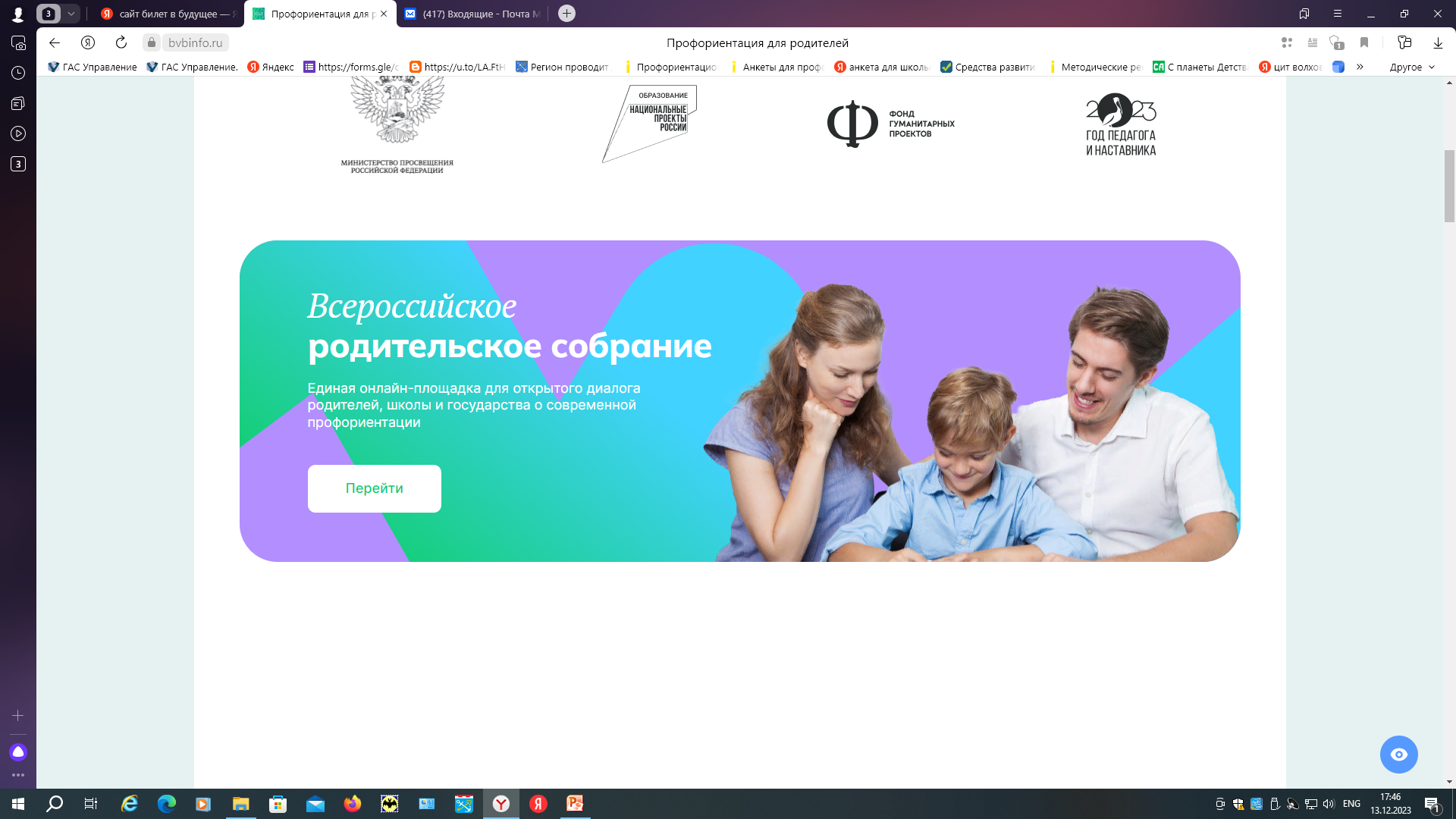 Сентябрь 2023
Февраль 2024 года
Разработан курс для родителей «Родители в теме», который поможет построить дорожную карту поддержки в выборе профессии и образования и снизит тревожность за будущее ребенка.
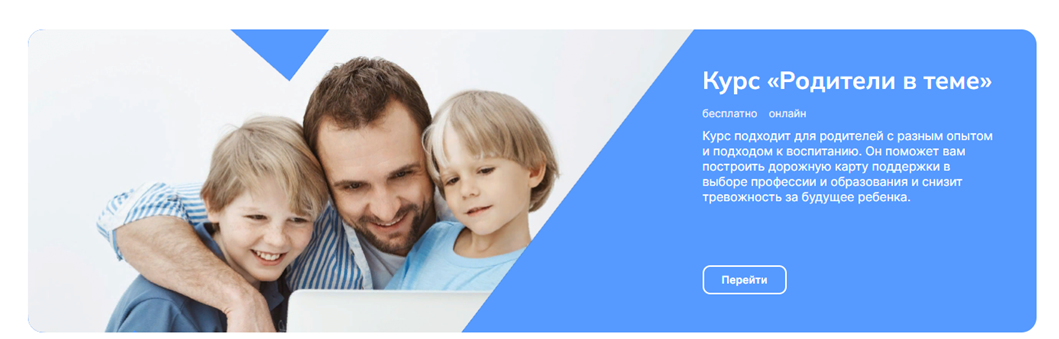 Взаимодействие с родителями
https://bvbinfo.ru/
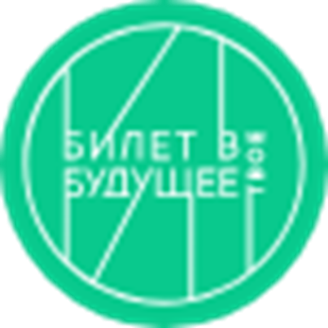 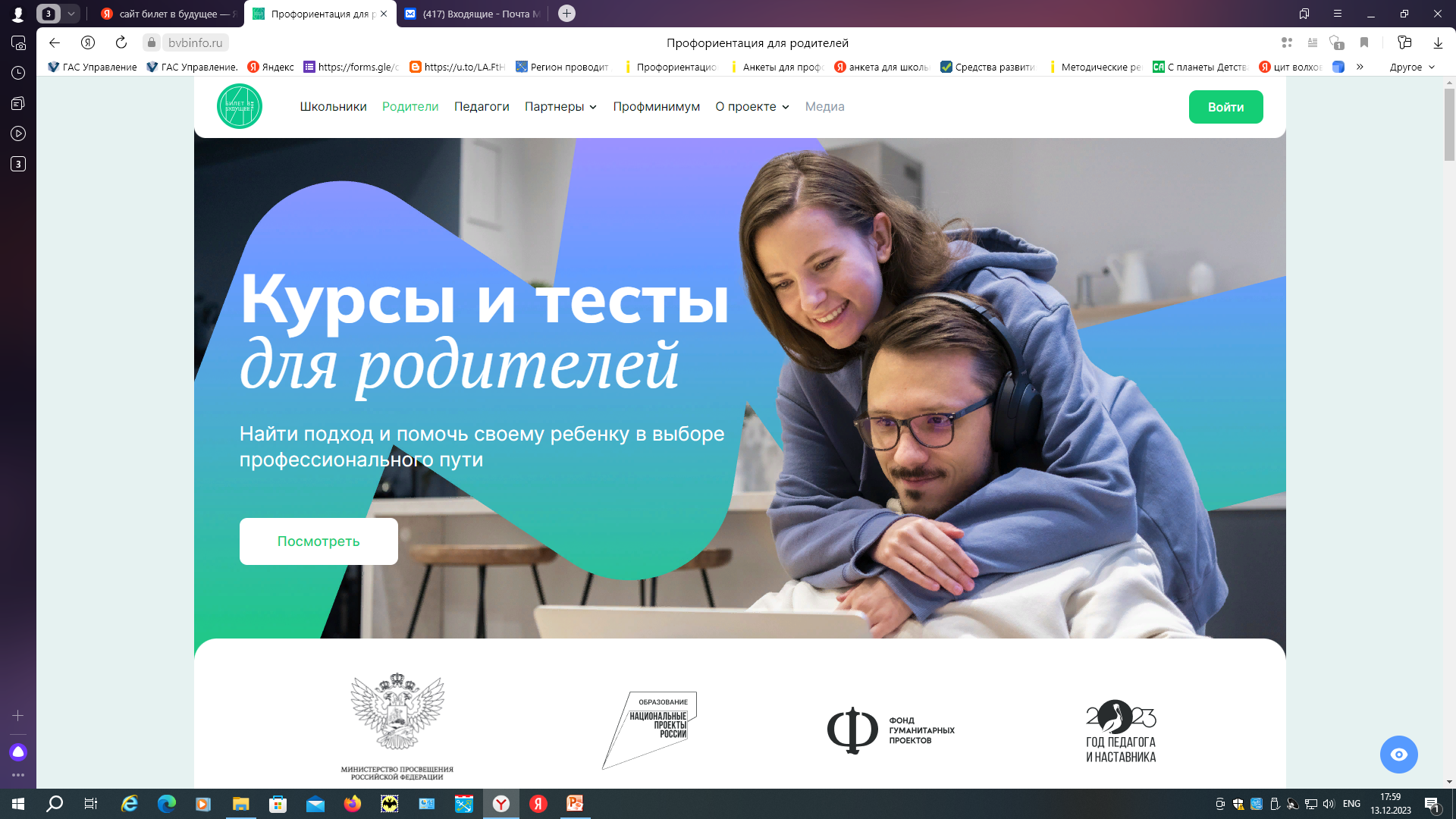 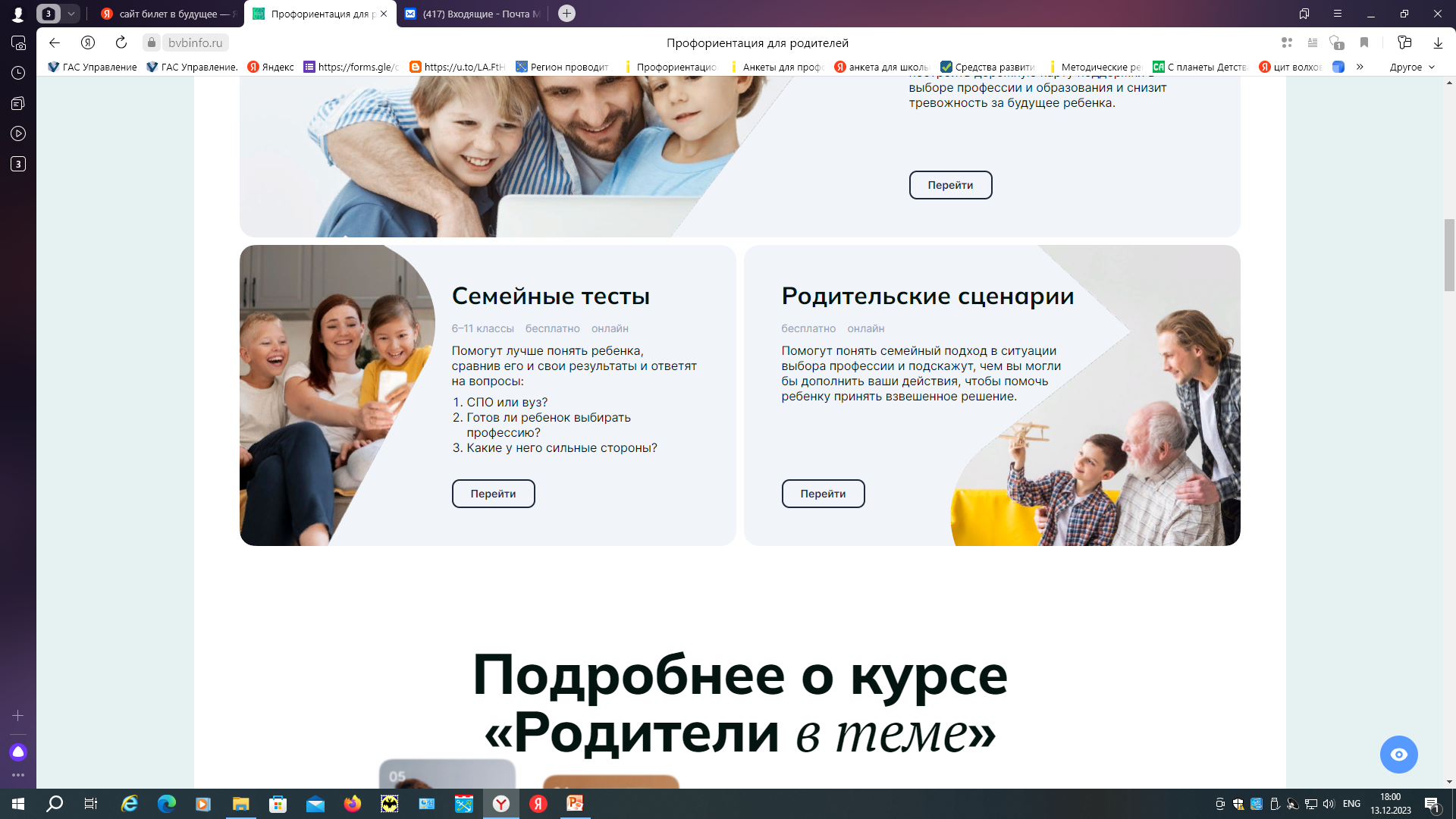